Desenvolvimento de aplicações móveis para imagens utilizando o Matlab para prototipação rápida
Eduardo Telmo Fonseca Santos
eduardot@ifba.edu.br

09/03/2017
Introdução
Quantos computadores você tem?
Quantos destes são dispositivos móveis?
Smartphones e Tablets
Diferenças:
Sistema operacional
Plataforma de desenvolvimento
Recursos de hardware do dispositivo
Limitações:
Memória
Resolução
Performance
Interface
Desenvolvimento
Ideia
Prototipação
Implementação
Otimização
Design
Usabilidade
Testes
Plataformas
Comercialização
Atualização

O SUCESSO é um produto de fatores!
Plataformas
Plataformas:
Android (Google)
iOS (Apple)
Bada (Samsung)
Symbian (Nokia)
Windows Mobile (Microsoft)
Utilização de SDK:
Compilar
Testar no simulador
Transferir para o dispositivo
Testar no dispositivo
Aprenda C e Java!
Desafios
Desafios
A ideia!
Limitações diversas dos dispositivos
Facilidade de uso sem manual
Robustez
Manutenção da aplicação em diversas plataformas (não basta ser portável!)
Manter a aplicação viva:
Atualização de conteúdo
Atualização de software
Interação com redes sociais
Prototipação
Prototipação
A ideia! 
Funciona?
Viável?
Utilizável?
Aperfeiçoável?
Variações?
Melhorias?
Adequações?
Go?
Prototipação possibilita decisões rápidas no momento de maior relevância: a origem!
Matlab
Ambiente de programação da MathWorks:
A linguagem da computação técnica
Linguagem interpretada
Bibliotecas de funções (toolboxes)
Funções de visualização de alto nível
Elevadíssima produtividade
Escreva menos
Obtenha mais
Dois modos de utilização
Interativo
Scripts
Caminho rápido entre a matemática e o código!
Matlab
Matemática aplicada:
Processamento digital de sinais
Processamento de áudio
Processamento de imagens
Inteligência artificial
Reconhecimento de padrões
Visão computacional
Cálculo numérico
Matrizes
Funções
Volumes de dados
Matlab
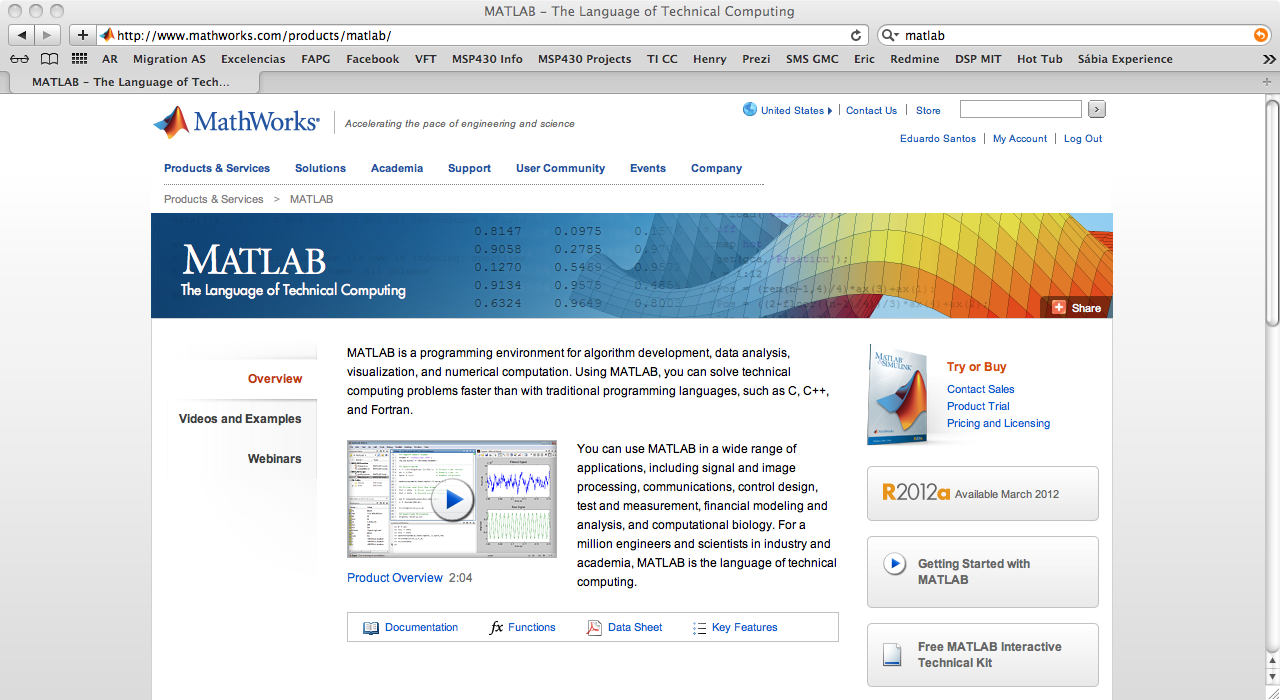 Matlab
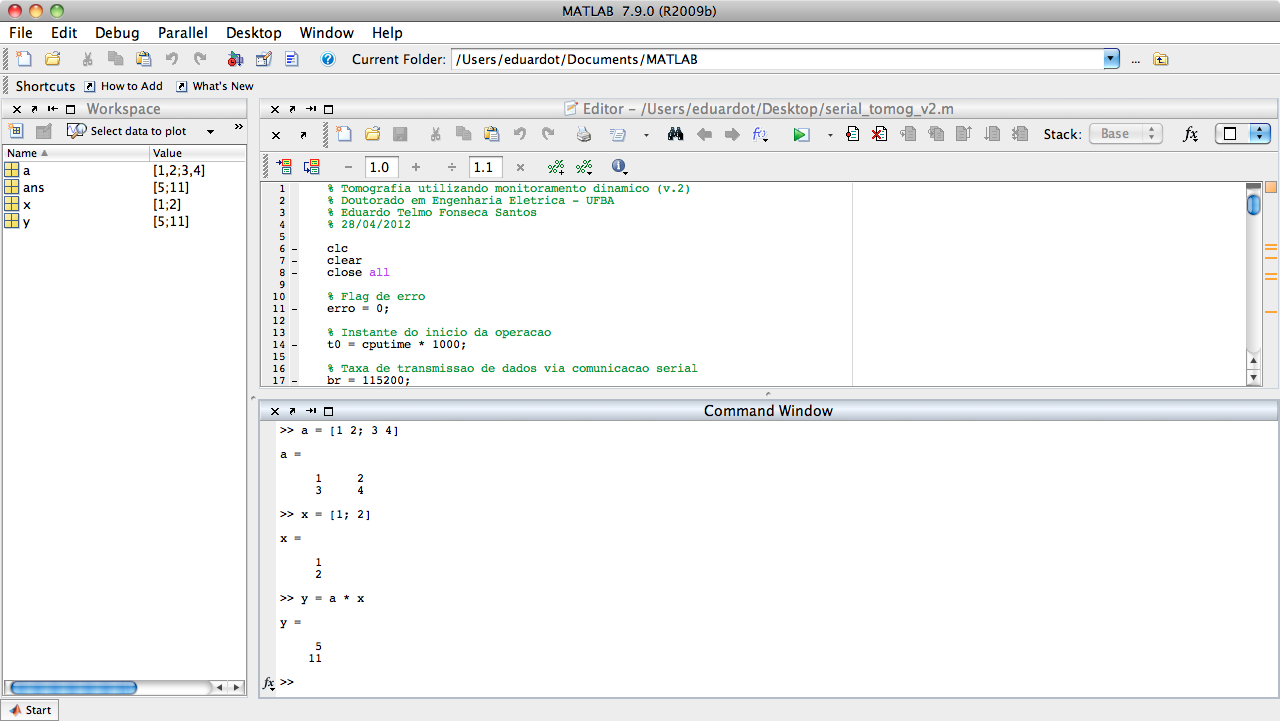 Ponte entre dois mundos:
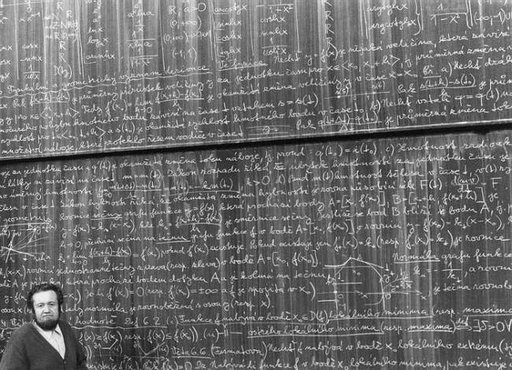 Matemática(+matemática / -código)
Entendimento do problema
Formulação matemática	
   Matlab

Computação (+código / -matemática)
Compreensão do algoritmo (script)
Detalhes da implementação na plataforma alvo
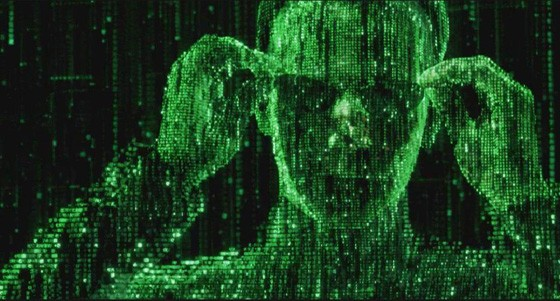 Matlab
Somando duas matrizes:
a = [1 2; 3 4]
b = [3 4; 5 6]
c = a + b
Multiplicando matriz por vetor:
a = [1 2; 3 4]
x = [1; 2]
y = a * x
Exibindo gráfico:
x = [1 2 3 4 5]
plot(x)
Não precisa declarar variáveis nem tipos
Matlab
Produtividade ao extremo!
load mri
D = squeeze(D);
D(:,1:60,:) = [];
p = patch(isosurface(D, 5), 'FaceColor', 'red', 'EdgeColor', 'none');
p2 = patch(isocaps(D, 5), 'FaceColor', 'interp', 'EdgeColor', 'none');
view(3); axis tight;  daspect([1 1 .4])
colormap(gray(100))
camlight; lighting gouraud
isonormals(D, p);
Matlab
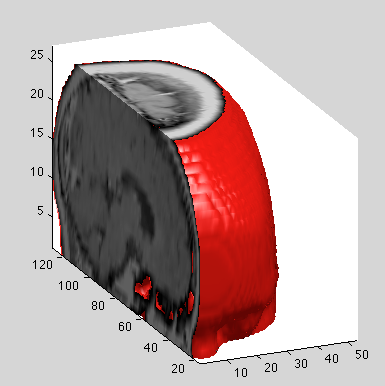 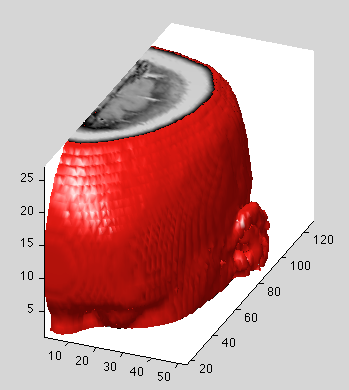 Oportunidades
Oportunidades
Aplicações:
Entretenimento
Processamento de áudio
Processamento de vídeo
Processamento de imagens
Mapas
Saúde
Redes sociais
Utilitárias
“Inutilitárias” 
A ideia é mais importante do que a complexidade!
Oportunidades
Desenvolvimento
Independente
Equipe
Institutos de pesquisa públicos e privados
Empresas
Parcerias
Propriedade intelectual
Registro de software (Brasil)
Patente do processo (Brasil)
Patente de software (EUA)
Aplicações
PhotoFilter
PhotoFilter: Efeitos Especiais aplicados em Fotos
Foram desenvolvidos 30 efeitos especiais em Matlab:
Plataforma de desenvolvimento
Linguagem interpretada
Alta produtividade para prototipação
Utilização de filtros, canal alpha, deslocamentos, ruído, máscaras, alteração de cores, etc. para aplicar efeitos especiais em imagens
PhotoFilter
MakeMyLook
MakeMyLook: Simulação de maquiagem a partir de fotos
Protótipo em Matlab para simulação de efeitos na imagem
Reconhecimento de elementos da face
Processamento de imagens para simular maquiagem
Interface e usabilidade
MakeMyLook